Lesson 16.2
Types & Sources of Credit
Consumer Math
Open-Ended Credit
Closed-End Credit
Service Credit
Kinds of Credit
Open-Ended Credit
Definition: an agreement to lend the borrower an amount up to a stated limit and to allow borrowing up to that limit again, whenever the balance falls below the limit.
Example: Credit Card Accounts
Borrower usually has a choice of repaying the entire balance within 30 days or repaying it over a number of months/years.
Can be used again and again, as long as the balance owed does not exceed the limit.
Types
Open 30-day Accounts
Revolving Credit Accounts
Credit Card Terms
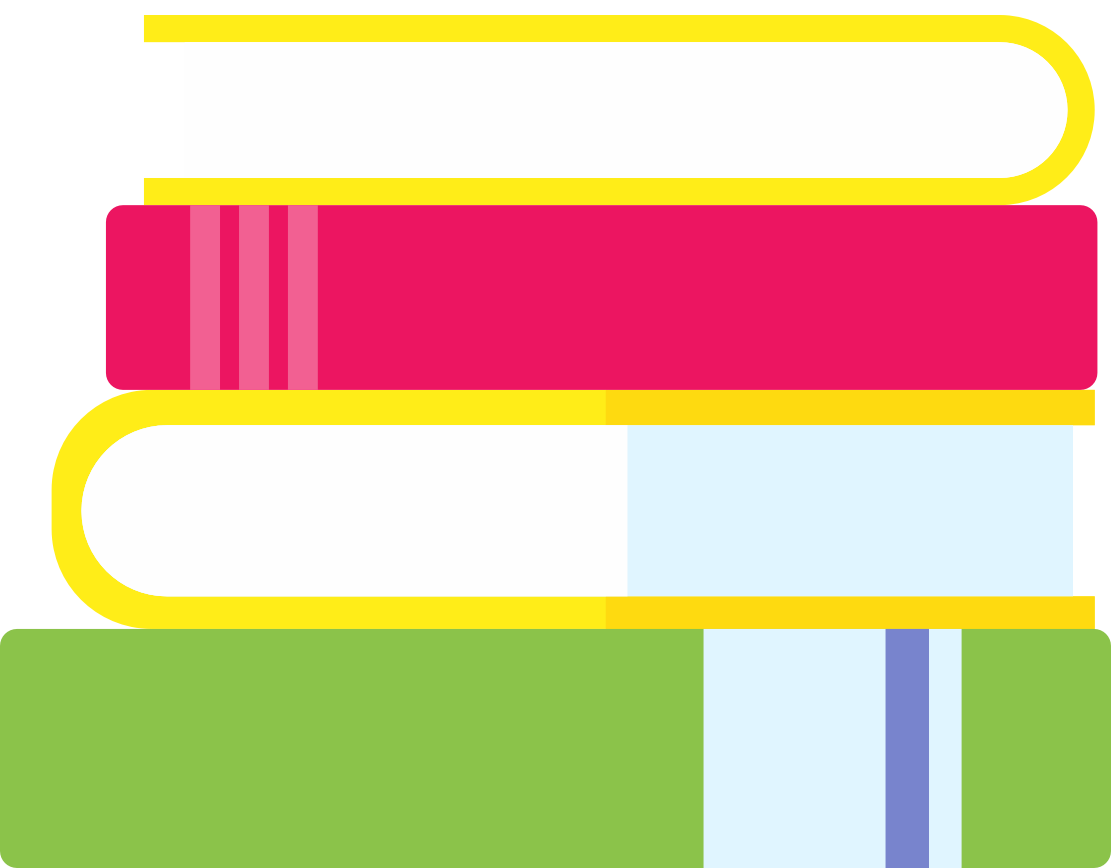 Types of Open-Ended Credit
Open 30-day Accounts
Definition: consumer promises to pay the full balance owed each month
Example: American Express, Diner’s Club
On all charges balance must be paid in full when bill is received
NO credit beyond the billing cycle
In some cases, billing cycle can be less that 30-days
These cards are widely accepted nationwide & overseas
Have high or no credit limits; provide instant purchase power
Revolving Credit Accounts
Definition: consumer has the option each month of paying in full or making the stated minimum payments
Minimum payment is based on amount of balance due
Examples: All purpose credit cards (Visa, MasterCard, Discover), retail store cards, department store, & gas cards
Credit Card Terms
When selecting a credit card consider; Terms and Conditions (interest and other charges)
Annual Percentage Rate (APR)
Definition: cost of credit lenders to include all loan cost in the APR
Lending law requires lenders to include all loan cost in the APR
APR must be disclosed when opening an account and every monthly bill
Variable rate, can be very high on credit cards
Free Period (Grace Period)
Definition: allows you to avoid the interest charge by paying current balance in full before due date shown on bill statement
If NO free period (10-25 days), the card issuer will impose an interest charge from the date credit card was used or date of each credit card transaction
Annual Fees
Many credit card issuers charge this fee
Ranges from $15-$35 or more
Must pay, whether or not it’s used
Transaction Fees & Late Fees
Examples: paying by phone, using access check, going over limit, making late payment,...etc.
Method of Calculating the Finance Charge
Closed-End Credit (Installment loan)
Definition: a loan for a specific amount that must be repaid, in full, including all finance charges, by a stated due date
Used when paying for expensive items 
Example: vehicles, property/land, water vehicles,  furniture, & major appliances
Does NOT allow continuous borrowing or varying payment amounts
Loan for a specific amount and then repays it with fixed payments (installments), including principal and interest
Down payment required
Product purchased with the loan becomes the collateral
Contract for Closed-end credit states:
Amount loaned
Total finance charge
Amount of each payment
Service Credit
Definition: an agreement to have a service performed now and pay for it later. 
Example: telephone, utilities, doctors, lawyers, hospitals, dry cleaners, and repair shops
Terms are set by individual businesses
Some creditors do not impose finance charges on unpaid account balances, however they expect regular payments to be made until the bill is paid in full
Others (phone and utility companies) expect payment in full within a time limit
Offer budget plans as well, averages bills to get lower monthly payments
Retail Stores
Credit Card Companies
Banks and Credit Unions
Finance Companies
Pawnbrokers
Private Lenders
Other Sources of Consumer Credit
Sources of Credit
Retail Stores
Many retail stores offer their own credit cards
Example: Costco, Macy’s, Saks, Kohls, Target, Walmart, Amazon,...
These cards are only accepted at that specific store
Store credit customers often receive discounts, advance notice of sales, and other privileges not offered to cash customers
Most retail stores also accept credit cards issued by major credit card companies
Credit Card Companies
All-purpose credit cards that are generally accepted nationwide and internationally 
Visa, MasterCard, American Express, and Discover
Can get an all-purpose credit card through financial institution or from various organizations
Affinity cards: credit cards sponsored by professional organizations, college alumni associations, and some travel industry companies
Donates a portion of the annual fees or charges to the sponsoring organization, or qualifies you for free travel or other bonuses
These card are still issued by a credit card company
Credit Card Companies Cont.
Automatic line of credit up to the limit of the card
Cash advance: money borrowed against the credit card limit
Cash loan taken from your line of credit rather than making a purchase with it
Access this money at a teller machine, at a customer service desk at the bank, or by writing an access check against the credit card account
Looks just like regular checks, however they are supplied by the credit card company and are treated like a purchase
You must then pay back the cash advance in the same way you pay for credit card purchases
Bank and Credit Unions
Offer credit cards and closed-end loans to individual and companies
Loan money to consumers for specific purchases
Examples: home, car, or vacation
Interest on closed-end loans tend to be lower than on credit cards
Credit Unions 
Only make loans to their members
Interest rates generally lower that interest rates charged by banks , because credit unions are nonprofit and are organized for the benefit of the members
More willing to make loans, because the borrowing members have a stake in the success of the credit union
Finance Companies
Charge high interest rates for the use of their money
Because they are willing to take risk that banks and credit unions won’t take 
Form of protection for finance companies
In many cases, people that get turned down by banks and credit unions can get loans at finance companies
2nd to banks in volume of credit extended
Take more risks than banks, and therefore more careful to protect their loans
Will receive a call for explanation, if you do not make your payment when it’s due
Company will stay in constant contact with you about your loan and agreed-upon payments
Phone calls, letter, and even personal visits if you deviate even slightly from the agreed-upon payment schedule
Finance Companies Cont.
Uniform Small-Loan Law
Most states permit loans of up to $5,000 and allows interest rates up to 42% per year
Growth of finance companies is due to efforts to eliminate loan sharks
Unlicensed lenders who charge illegally high interest rates
Still difficult to eliminate such practice, that take advantage of the poorest members of society who can least afford to pay
Usury laws set maximum interest rates that may be charged for loans
Where the law exist, finance companies charge the maximum
Where the law does not exist, finance companies charge as much as the customer is willing to pay
When an emergency or extreme need arises, consumers feel forced to pay these higher rates to get the money they need
Two Types of Finance Companies
Consumer Finance Company
Mostly consumer loans to purchase consumer durables
Items expected to last several years
Examples: automobile, refrigerator, or stereo
Well-known: Household Finance and Beneficial Finance
Sales Finance Company
manufacturer-related , that makes loans through authorized representatives
Example: General Motors Acceptance Corporation (GMAC) finances General Motors automobile dealers and their customers
Both types of finance companies borrow money from banks and lend it to comsumers at higher rates
Pawnbrokers
Definition: a legal business that makes high-interest loans based on the value of personal possessions pledged as collateral
Possessions that are readily salable are usually acceptable collateral
Customer brings in item(s) to be appraised, pawnbroker then makes a loan for considerably less than the appraised value of the item(s).
Some pawnshops give only 10%-25% of the value of the article; most give 50%-60%. 
Example: ring appraised at $500, you can borrow $50-$250 with ring as collateral. You turn over the ring to pawnbroker and receive  the money, a receipt and certain length of time to redeem the ring by paying back the loan plus interest. If you do not pay back the loan within the time, the pawnbroker will sell your ring and keep the proceeds of the sale.
Property taken in by pawnbrokers are considered collateral for the loan because it is something of value that may be sold if you fail to pay off the loan
Private Lenders
Most common source of cash loans
May or may not charge interest
Example: parents, other relatives, friends, etc.
Other Sources of Consumer Credit
Life insurance policies
Some life insurance policies build cash value
policyholders can borrow at low interest rates against the value of their policy 
The loan does not have to be repaid, but interest will be charged
Amount of the loan will reduce the value of the life insurance policy
If you have a certificate of deposit with a financial institution you can borrow money against the certificate
Certificate is used as collateral
Interest rate usually goes up 2%-5% from the interest rate received on the certificate
If you cash in the certificate before it matures, you incur a penalty
borrowing money using the certificate as collateral, you get a moderate rate of interest on the loan and certificate retains its full value